Публичный отчет БОУ г. Омска «Средняя общеобразовательная школа №53» за 2016-2017 учебный год
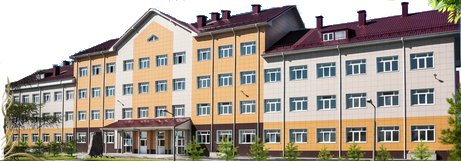 Система методической работы школы направлена на повышение профессиональной компетентности педагогов через создание оптимальных условий труда
В школе работает 50 педагогических работников. Высшее образование имеют 90%, среднее профессиональное – 10%. В 2016-2017 учебном году в коллективе школы 9 молодых специалиста. Стаж работы до 5 лет – 14 педагогов, с 6 до 10 лет – 9 учителей, до 20 лет – 10 педагогов , 21-35лет – 17 человек. 
Имеют квалификационную категорию 60% учителей: 7 человек (14%) – высшую, 23 человека (46%) – первую.
Курсы повышения квалификации за последние 5 лет прошли все педагогические работники.
Инновационная работа
В 2017 году БОУ г.Омска «Средняя общеобразовательная школа № 53» распоряжением Департамента образования Администрации  города Омска от 21.02.2017 № 80-р «О присвоении статуса городских инновационных  площадок в 2017 году» присвоен статус городской инновационной площадки по направлению «Повышение профессиональной компетентности педагогов». 

Тема инновационного проекта: Развитие управленческой компетентности педагогов основной школы в условиях реализации ФГОС .

Научным руководителем проекта является Бурцева Людмила Петровна, доцент, к.п.н. кафедры профессиональной педагогики, психологии и управления  ФГБОУ ВПО «ОмГПУ»
В рамках работы городской инновационной площадки в 2017 году: 
разработана и реализуется программа корпоративного обучения по развитию управленческой  компетентности  педагогов основной школы; 
подобраны методы и методики, проведено исследование  развития управленческой компетентности  педагогов; 
организована деятельность педагогов по развитию метапредметных  и личностных УУД у обучающихся, предполагающих  формирование навыков самоуправления
В БОУ г.Омска «Средняя общеобразовательная школа № 53» были проведены следующие мероприятия:

Методические семинары по организации образовательного процесса в соответствии ФГОС ООО;

Семинар «Корпоративное обучение в образовательной организации: проблемы и решения»;

Публикация статьи  «Организационно-педагогические условия развития управленческой компетентности педагогов» в международном научном журнале «Инновационная наука»
Работа по реализации ООП НОО, ООП ООО
Образовательная программа начального общего образования БОУ города Омска «Средняя общеобразовательная школа №53» и Образовательная программа среднего общего образования БОУ города Омска «Средняя общеобразовательная школа №53» разработаны педагогическим коллективом школы в соответствии с требованиями федерального государственного образовательного стандарта начального общего образования и среднего общего образования
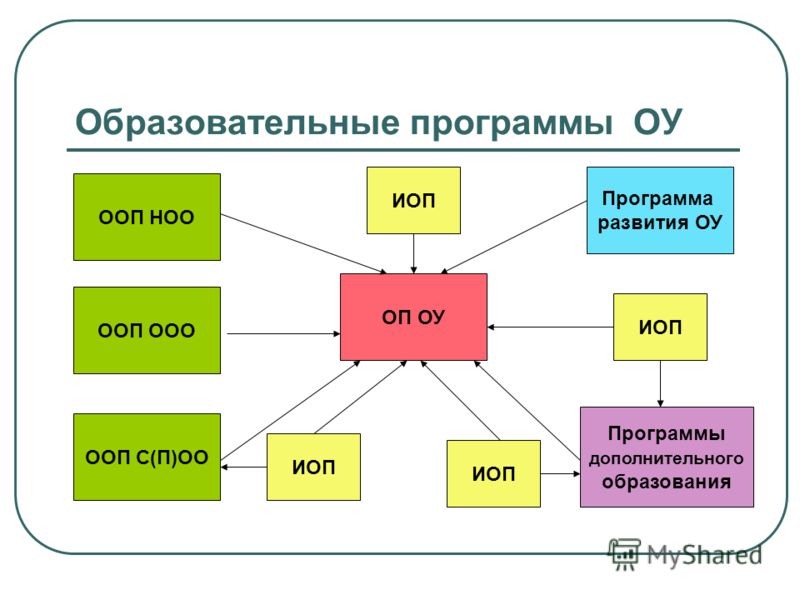 Цель  Образовательной программы сформулирована в соответствии с требованиями стандарта и особенностями УМК «Школа России»,«Перспективная начальная школа»: создание условий для достижения планируемых результатов начального общего образования всеми обучающимися
БОУ г. Омска «Средняя общеобразовательная школа №53» активно принимает участие в различных мероприятиях, конкурсах
На базе ОУ проводится ежегодный городской форум молодых педагогов «Горячие сердца»
На базе ОУ проходит ежегодный городской литературный конкурс на иностранных языках «Язык в кубе»
Учителя проводят городские мастер-классы по английскому языку, химии, в начальной школе
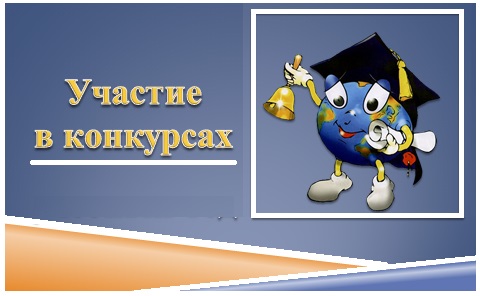 В этом году учитель химии, И.А. Кудрявцева, стала финалистом профессионального конкурса «Учитель года»
Учитель начальных классов, С.К. Садуова, представляла наше ОУ на конкурсе профессионального мастерства «Открытие»
Сайт БОУ г. Омска «Средняя общеобразовательная школа № 53» занял 3 место  в категории «Общеобразовательные организации» по Сибирскому федеральному округу.
Мониторинг знаний обучающихся школы за 2016-2017 учебный год
Мониторинг знаний обучающихся школы за 2016-2017 учебный год
Мониторинг знаний обучающихся школы за 2016-2017 учебный год
Результаты ОГЭ
Всего обучающихся в 9-х классах 87 человек. 
	Допущено к  государственной итоговой аттестации 87 обучающихся.
	Успешно прошли  государственную итоговую аттестацию 81 человек.  Обязательными экзаменами были русский язык и математика.
экзамены по выбору распределились следующим образом:
- Высокий  КК
- Низкий  КК
- Средний КК
- Ниже среднего  КК
Результаты итоговой  государственной аттестации по ОП ООО:
- Высокий  КК
- Низкий  КК
- Средний КК
- Ниже среднего  КК
Результаты итоговой  государственной аттестации по ОП ООО:
В 2016-2017 учебном году  81 обучающийся 9-го класса прошли успешно государственную итоговую аттестацию и получили аттестаты об основном общем образовании, из них: 
3 человека  получили аттестат об основном общем образовании с отличием:
Атаншинова Амина 
Демьяненко Дарья 
Шабунина Анна
30 обучающихся имеют в аттестате итоговые отметки «отлично» и «хорошо» по всем учебным предметам учебного плана
Результаты ЕГЭ
Медалисты
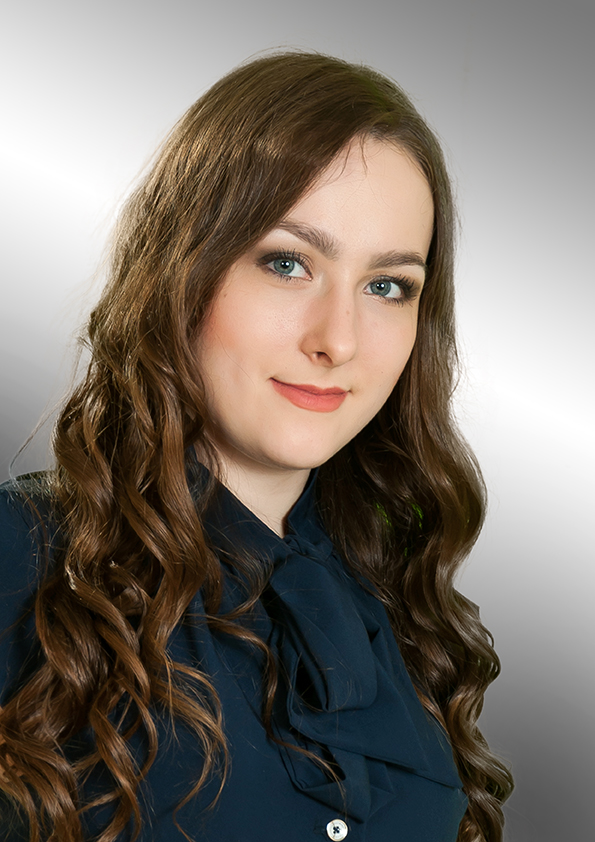 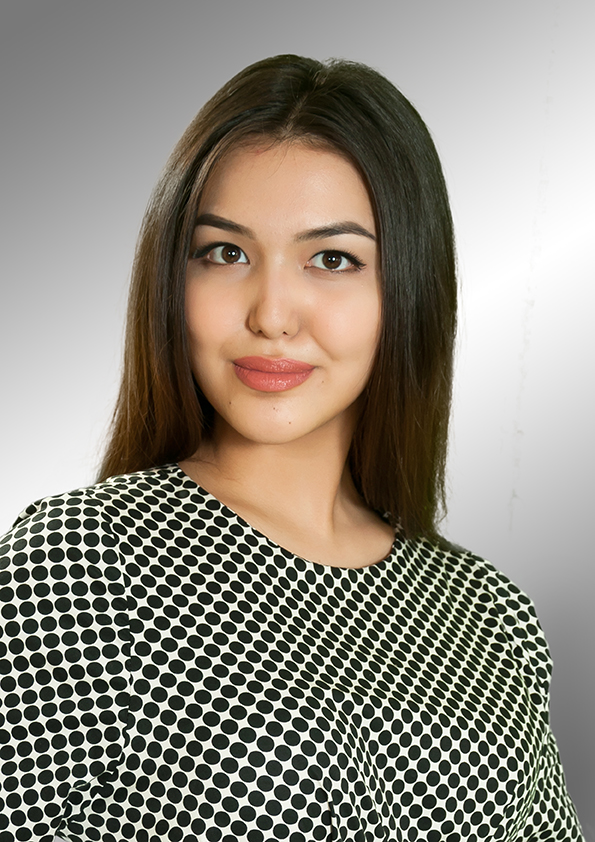 Короткая Наталья
Дмитриенко Юлия
Тайтубаева Лаура
Воспитательная работа школы
Результативность  классов по участию в общешкольных  мероприятиях:
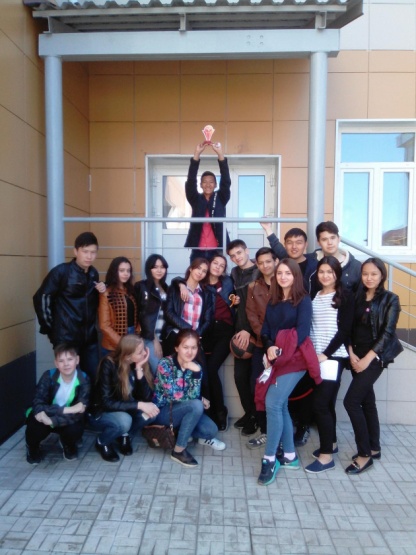 -  На параллели 5-6 классов: 5 Г класс – классный руководитель Васильева Е.К.;
- На параллели 7-8 классов: 8 Г класс – классный руководитель Огрородникова И.Н.;
- На параллели 9-11 классов: 10 а класс – классный руководитель Ляшко И.В. 
Классам-победителям вручены кубки «Самый лучший класс»
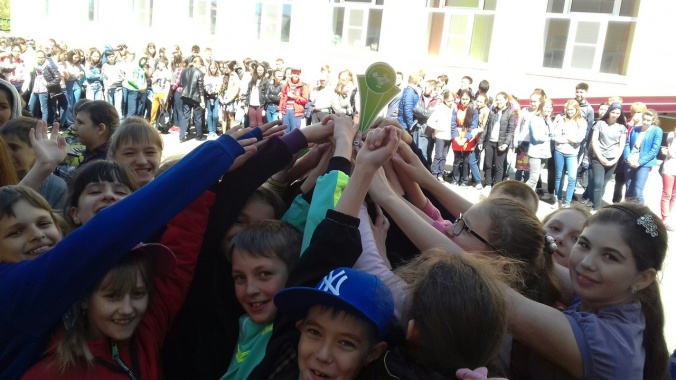 Детское общественное объединение «Молодые Интересные Ребята» («МИР»)
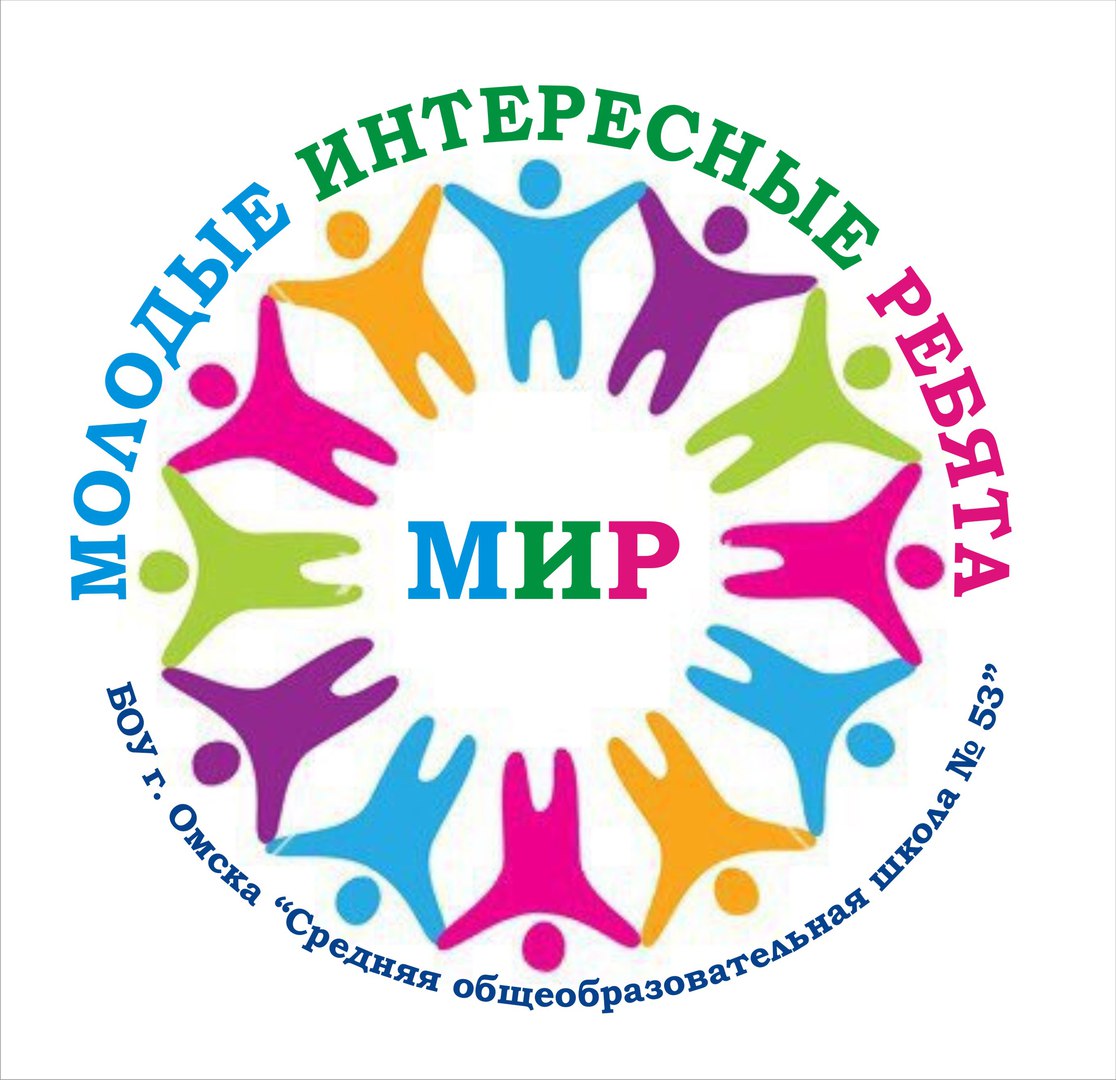 Девиз

«За творчество, 
победу и 
признание, 
добро и созидание!»
Руководитель – Сметанников Александр Владимирович, старший вожатый
Президент ДОО «МИР»
(Тайтубаева Лаура, 11а класс)
Второй премьер-министр
(Абитаева Айлана, 10а класс)
Первый премьер-министр
(Короткая Наталья, 11а класс)
Министр труда и правонарушений
(Смагулова Анелля,
9б класс)
Министр спорта
(Глушкова Елена,
10а класс)
Министр образования
(Сухова Елена,
11а класс)
Министр культуры и досуга
(Меньшикова Виолетта, 10а класс)
Пресс-центр
(Кияшко Дмитрий,
10а класс)
Структура ДОО «МИР» в 2016-2017 уч.году
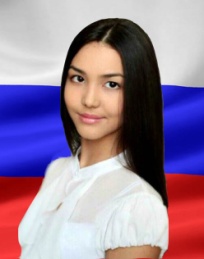 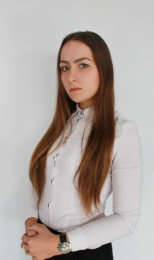 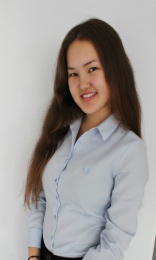 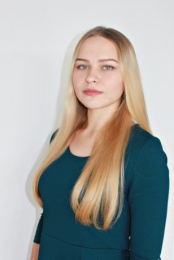 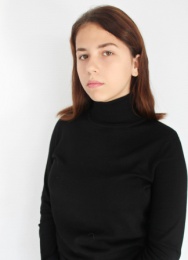 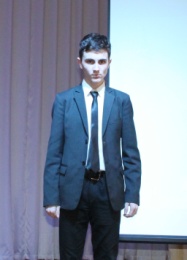 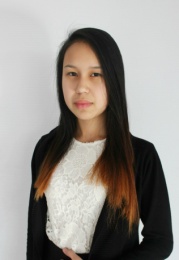 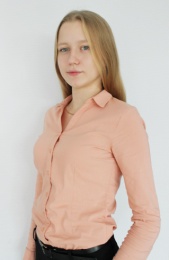 Обучающиеся школы
ДОО «МИР»
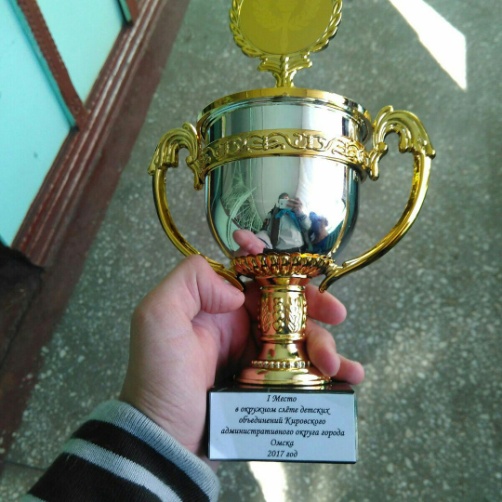 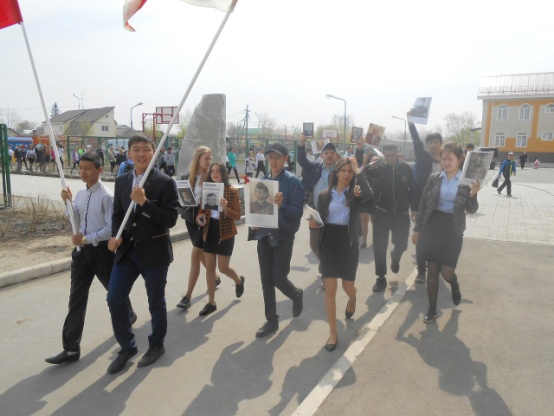 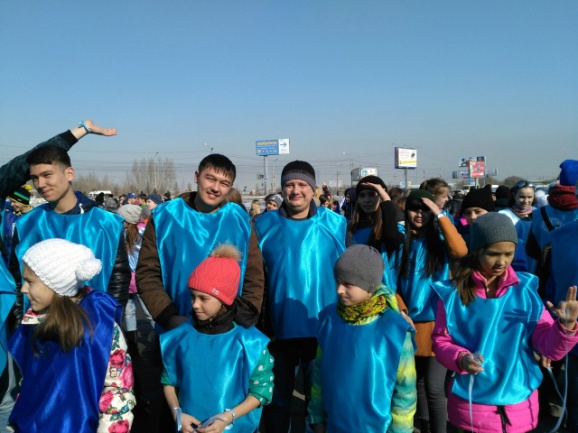 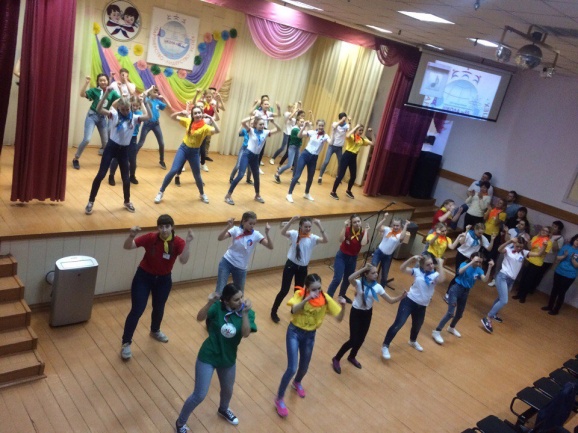 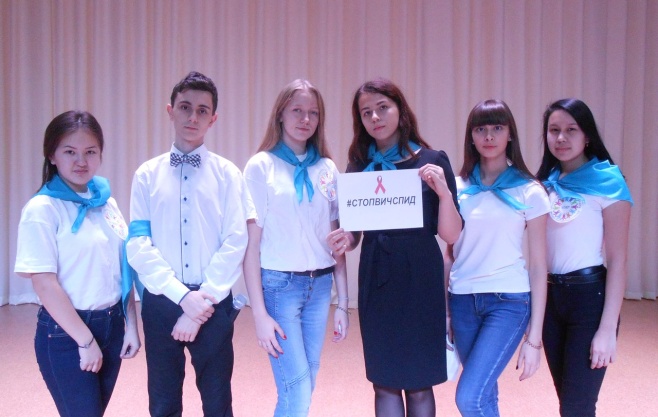 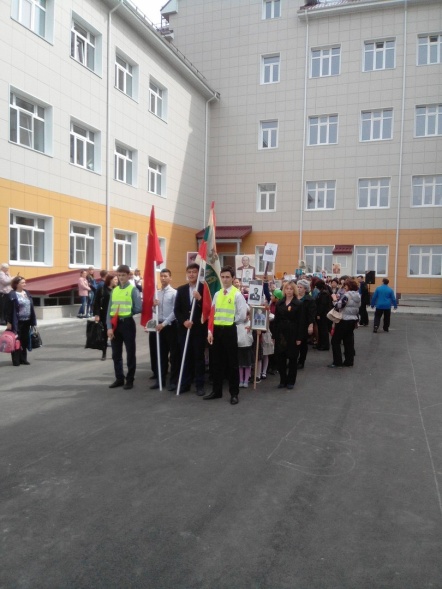 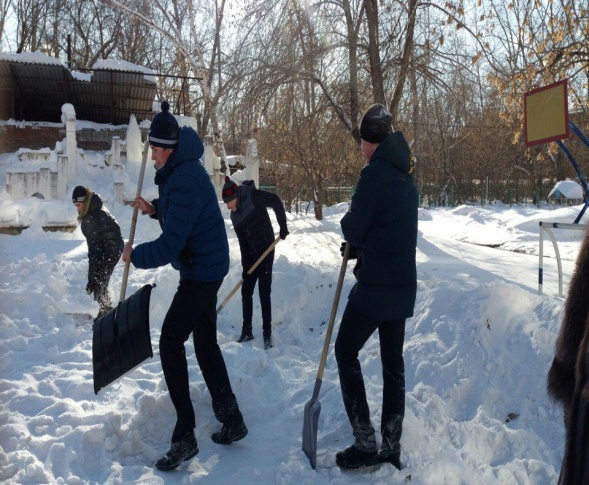 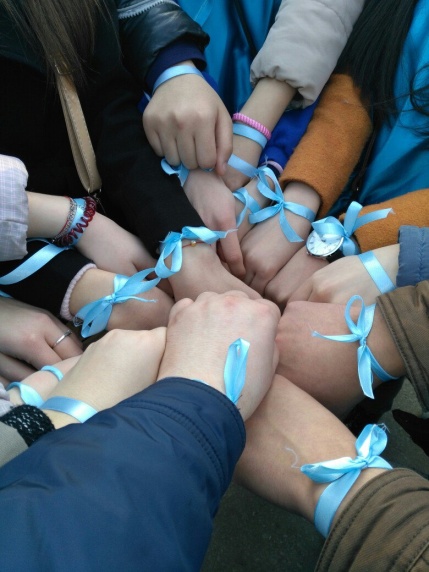 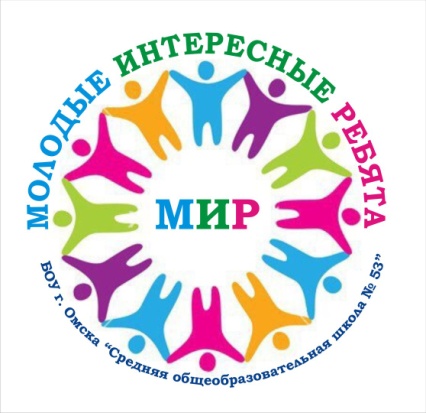 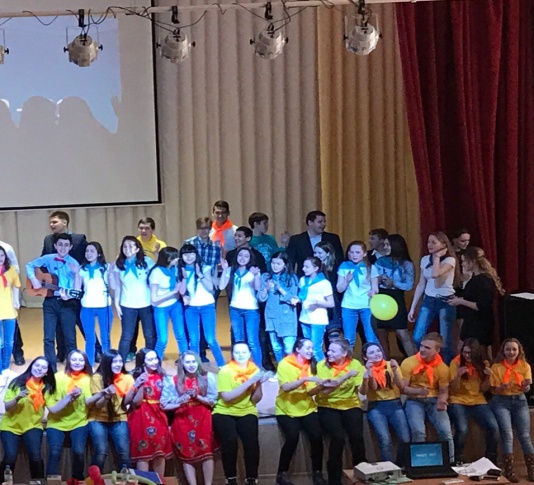 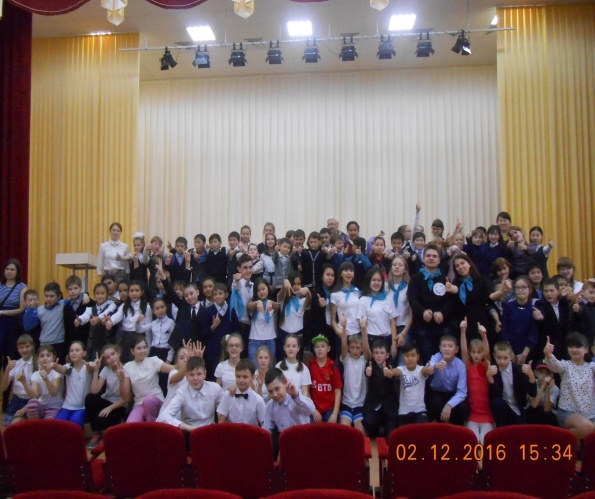 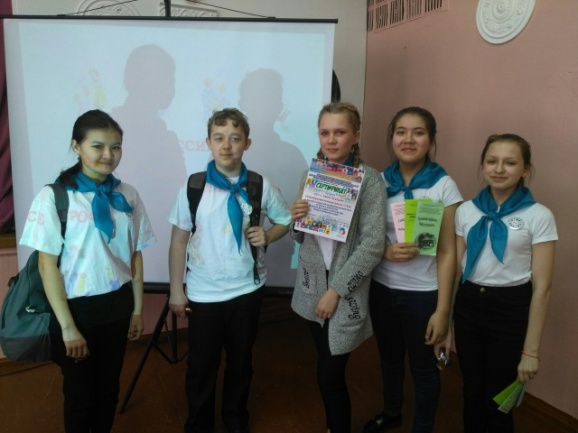 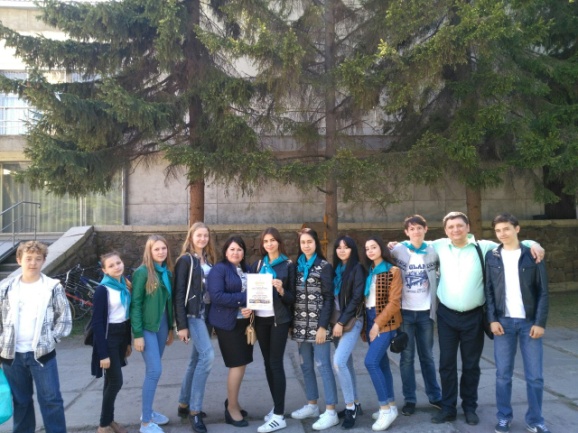 Расписание занятий  объединений  внеурочной деятельности
Расписание занятий  объединений  внеурочной деятельности
Расписание занятий  объединений  внеурочной деятельности
Расписание занятий  объединений  внеурочной деятельности
Расписание занятий  объединений  внеурочной деятельности
Расписание занятий  объединений  внеурочной деятельности
Расписание занятий  объединений  внеурочной деятельности
Расписание занятий  объединений  дополнительного образования
Работа с родителями
В 2016-2017 голу было проведено 6 общешкольных  родительских собраний:
октябрь: «Учеба в школе- часть жизни наших детей»;
декабрь: «Медико-педагогические аспекты проблемы ВИЧ-инфекции» ;
декабрь: «Взаимоотношение в семье – будущее наших детей»;
февраль: «Профилактика употребления ПАВ среди детей»;
март: «Воспитание – великий труд»;
май: «Вот и стали мы на год взрослей»
Итоги работы с одаренными обучающимися
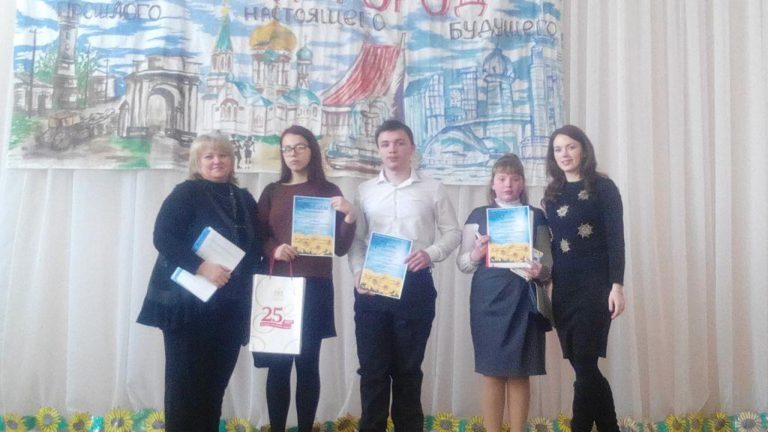 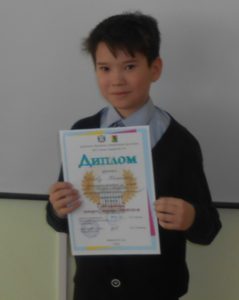 Участие во Всероссийской олимпиаде школьников
Выводы:
Содержание  реализуемых образовательных программ соответствует требованиям федерального государственного образовательного стандарта.

Качество подготовки выпускников по реализуемым образовательным программам соответствует требованиям государственного образовательного стандарта.

Условия ведения образовательного процесса по образовательным программам соответствуют 
требованиям федерального государственного 
образовательного стандарта.
Благодарим за поддержку родительские комитетывсех классных коллективов!
Задачи на 2017-2018 учебный год
1.
Продолжить работу по совершенствованию организационно-правого обеспечения деятельности.
2.
Обеспечить овладение обучающимися содержанием федеральных государственных образовательных стандартов.
3.
Продолжить создание условий для успешного перехода на ФГОС, в том 
числе для развития открытого информационного пространства школы и 
безопасного ведения образовательного процесса.
4.
Совершенствовать работу с одаренными детьми для развития 
творческих, интеллектуальных, индивидуальных возможностей обучающихся 
на основе индивидуальных учебных планов

5.
Привлекать родителей к участию в реализации ООП по достижению 
планируемых личностных, метапредметных результатов.
Спасибо за внимание, надеемся на Сотрудничество!
КОНТАКТЫ:
Тел./факс: (3812)90-06-51(3812)90-06-22
Директор: Косинова Ирина Леонидовна
Заместители директора:
Валынкина Наталья Сергеевна
Мубаракшина Людмила Рафаэловна
Сергазина Сайран Сейльхановна
Пригашаем ознакомиться с подробным отчетом о результатах самообследования школы за 2016-2017 уч. год на сайте школы.